Сказки дедушки Чуковского
Корней Иванович Чуковский
лису
Барбоса
Зайчихе, когда зайчонок попал под трамвай
« Приезжайте , доктор, в Африку скорей,
И спасите, доктор, наших малышей».
« Ладно, ладно, побегу
Вашим деткам помогу»
«Только где же вы живете?
На горе или в болоте?»
« Только где же вы живете?На горе или в болоте?»
«Садись, Айболит, верхом,
Мы живо тебя довезем!»
« Мы живем на Занзибаре,
В Калахари и Сахаре,
На горе Фернандо – По,
 Где гуляет Гиппо- по,
По широкой Лимпопо».
Волки
кит
орлы
касторка
касторка
аспирин
анальгин
мыло
Зубная щетка
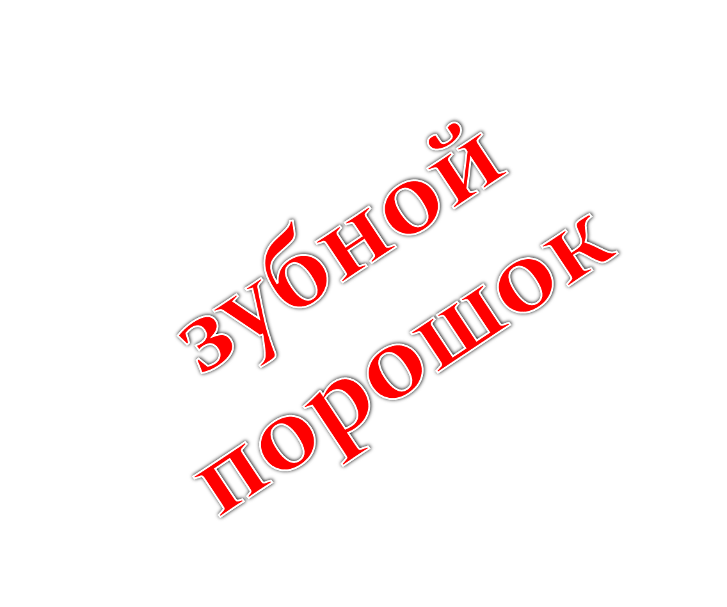 расческа
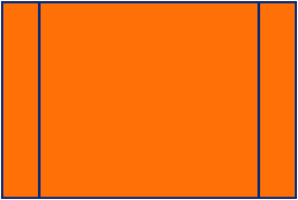 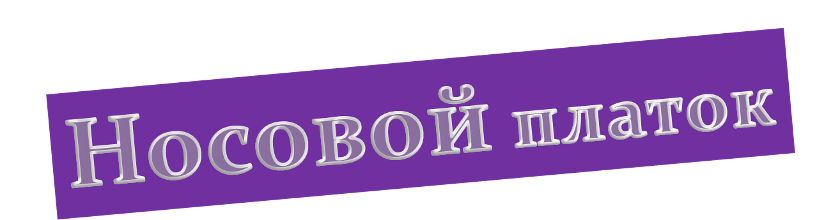 Платяная щетка
Телефон
Да пудов этак пять или шесть:больше ему не съесть.
А потом позвонил крокодил и со слезами просил:
Они объелись лягушками
Айболиту
94-36-57
28-96-53
81-40-27
Тараканище
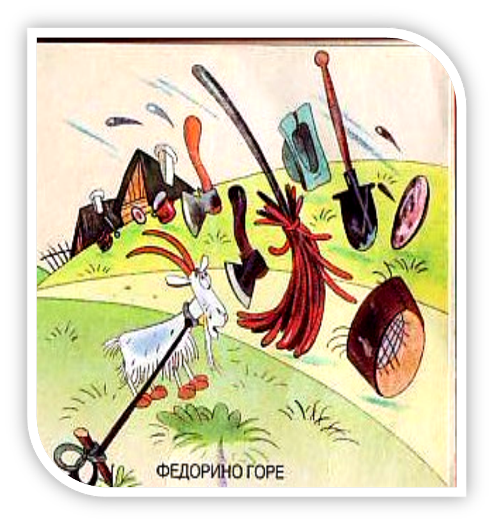 «ПУТАНИЦА»
Благодарим за внимание и активное участие
Сказки дедушки Чуковского